PLANO DISTRITO ESTRATÉGICO 
2019-2024
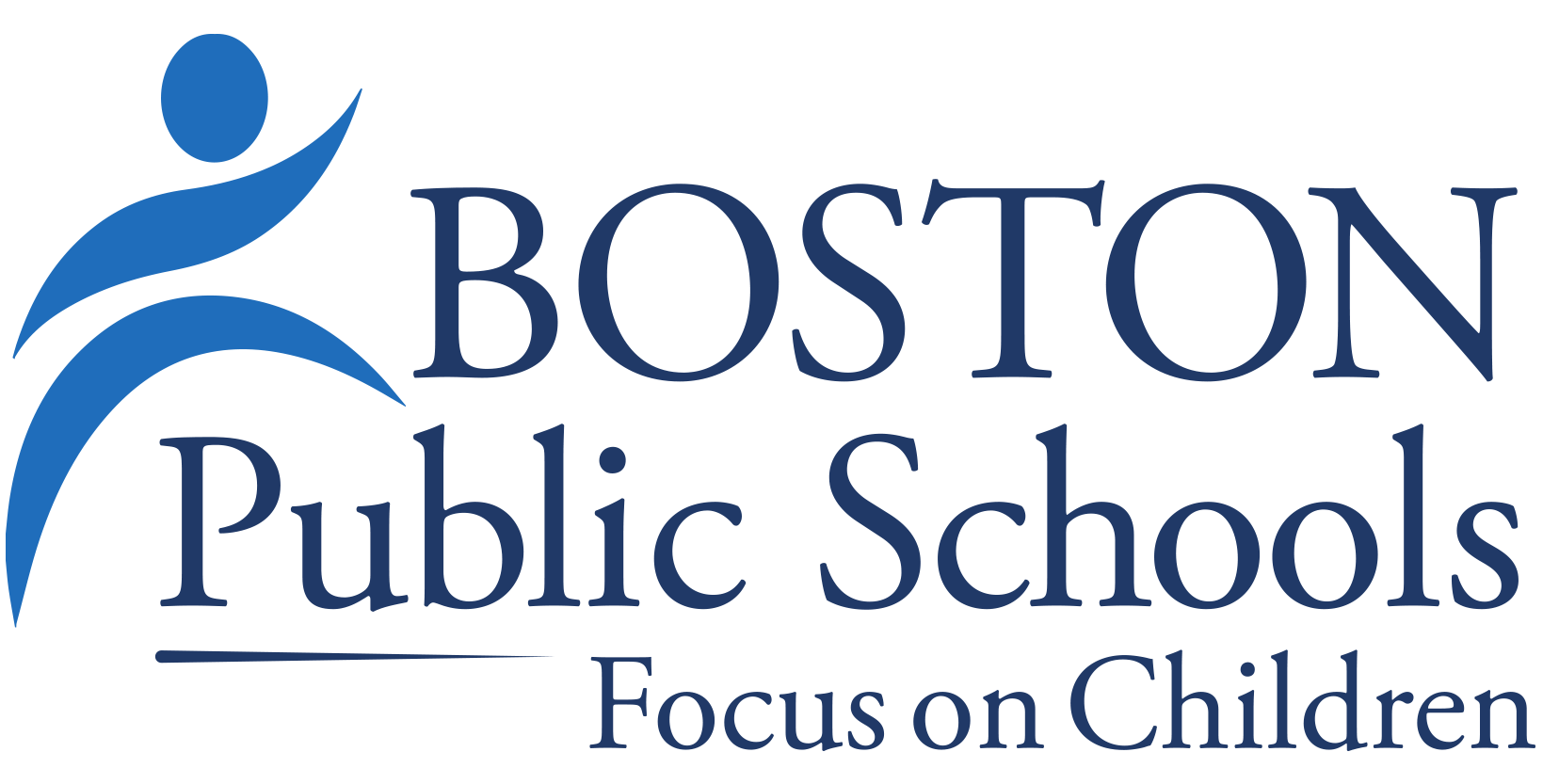 SUPERINTENDENTE, DR. BRENDA CASSELLIUS
2
Objetivos. 
Compartilha aspirações i prioridades BPS;
Coleta informação i feedback  pa  desenvolve valores compartilhados, metas i prioridades;
Scolas Públicu di Boston
AGENDA
Boas-vindas  i  Introduções 
Mensagem di vídeo di Dr. Cassellius 
Visão geral di plano estratégico District, aspirações i prioridades 
Pequenos grupos di discussão 
Encerramento i Próximos Passos
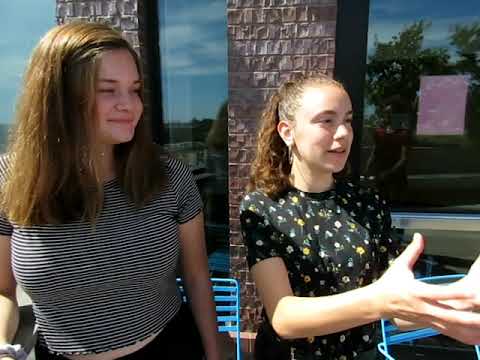 3. AFFIRMA
1. REUNIR
COMUNIDADE
2. RECOLHER
REUNIR
RECOLHER
AFIRMAR
9/20
10/20
11/20
1/20
2/20
12/20
Revisões di Plano Estratégico
Posto di Envolvimento da Comunidade
Posto di Envolvimento da Comunidade
Posto di Envolvimento da Comunidade
Projecto Final di Plano Estratégico
Comunidade 
Posto di engajamento
scolas Visitas
Reuniões Comunitárias
Reuniões SPC
scolas Visitas
Reuniões Comunitárias
Reuniões SPC
scolas Visitas
Reuniões comunitárias
Reuniões SPC
scolas Visitas
Reuniões Comunitárias
6
Scolas Públicu di Boston
os resultados di alunos melhoraram
Melhoria di qualidade di scola
liderança distrital forte / alta qualidade, professores i funcionários orientadas pa acção
alocação di recursos eficaz
Maior investimento na comunidade
ASPIRAÇÕES DI DISTRITO
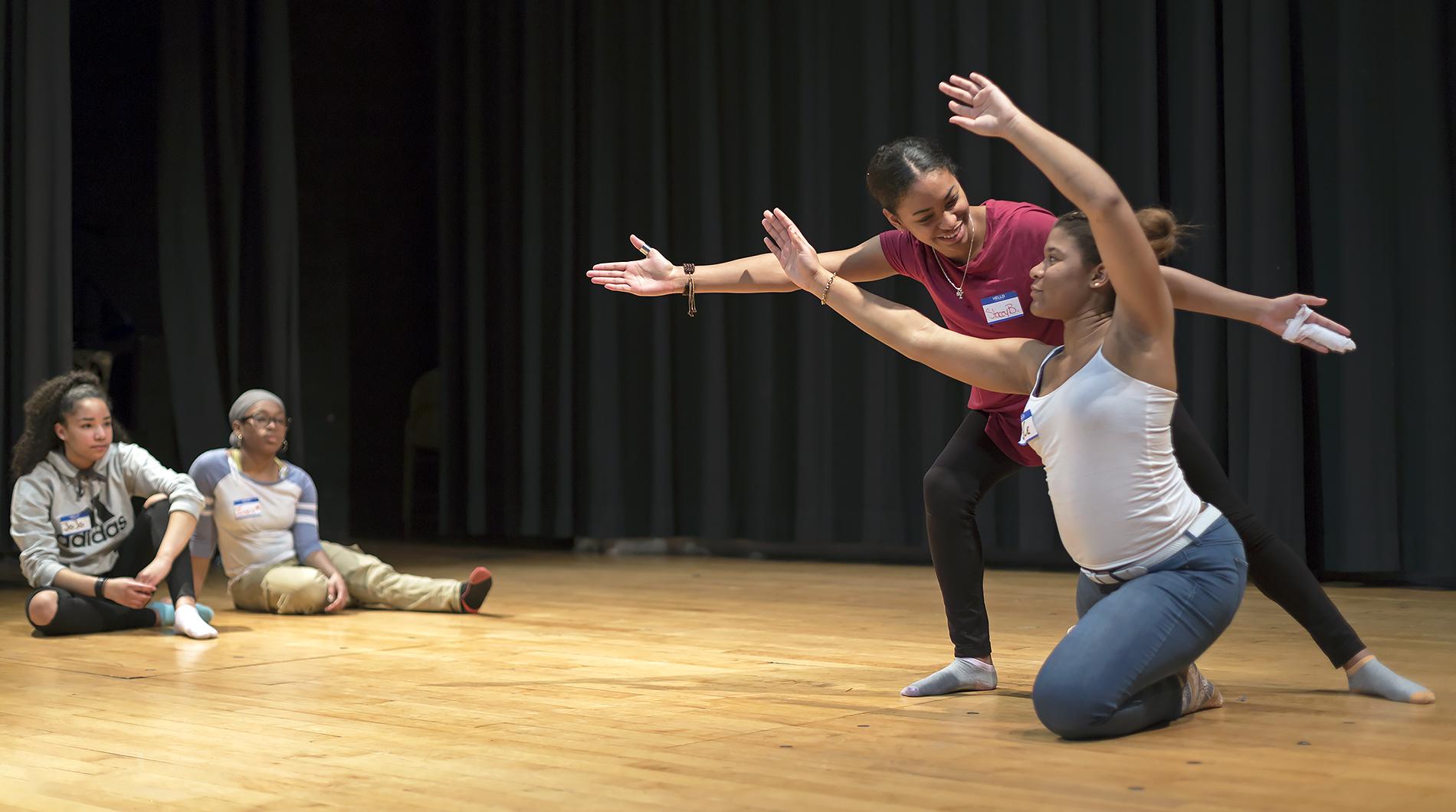 7
Scolas Públicu di Boston
Altas expectativas pa tudo
Acesso Equitativo
Currículo
Rigoroso
Maior autonomia
Diversificada, di alta qualidade da força di trabalho
O aumento di apoio / prestação di contas
ÁREAS PRIORITÁRIAS
8
Scolas Públicu di Boston
EL forte i SPED Inclusão
Jogar fora di espaço i interior
Music and Arts
Curriculu Ciência i Tecnologia
Rigor Acadêmico
Engajamento Efetivo di Alunos i Famílias
Diversos Professores, Dirigentes scolares i Pessoal di Apoio nas Scolas (racial, étnica i linguística)
Mass Core i Nível LICEU
Modelo Scolas Comunidade
Programa Antes i Depois scolas
SCOLAS DI ALTA QUALIDADE
Áreas Atuais i Potenciais pa Investimento
Discussom di Pequenos grupos
instruções: 
Junte bogrupo di discussão. Discuti kes seguintes perguntas. Selecione um repórter pa compartilha um destaque pa cada um das perguntas.

Questões:
São estes os objetivos estratégicos certas? Kuze ki sta falta? Existe alguma kusa ki no deve remove?
Ku base nes áreas, ki tipo di programas, oportunidades i apoio é necessário pa cumpri bo visão di scolas di qualidade?
10
ALEGRIA
UNIDADE
INCLUSÃO
COLABORAÇÃO
CAPITAL PRÓPRIO
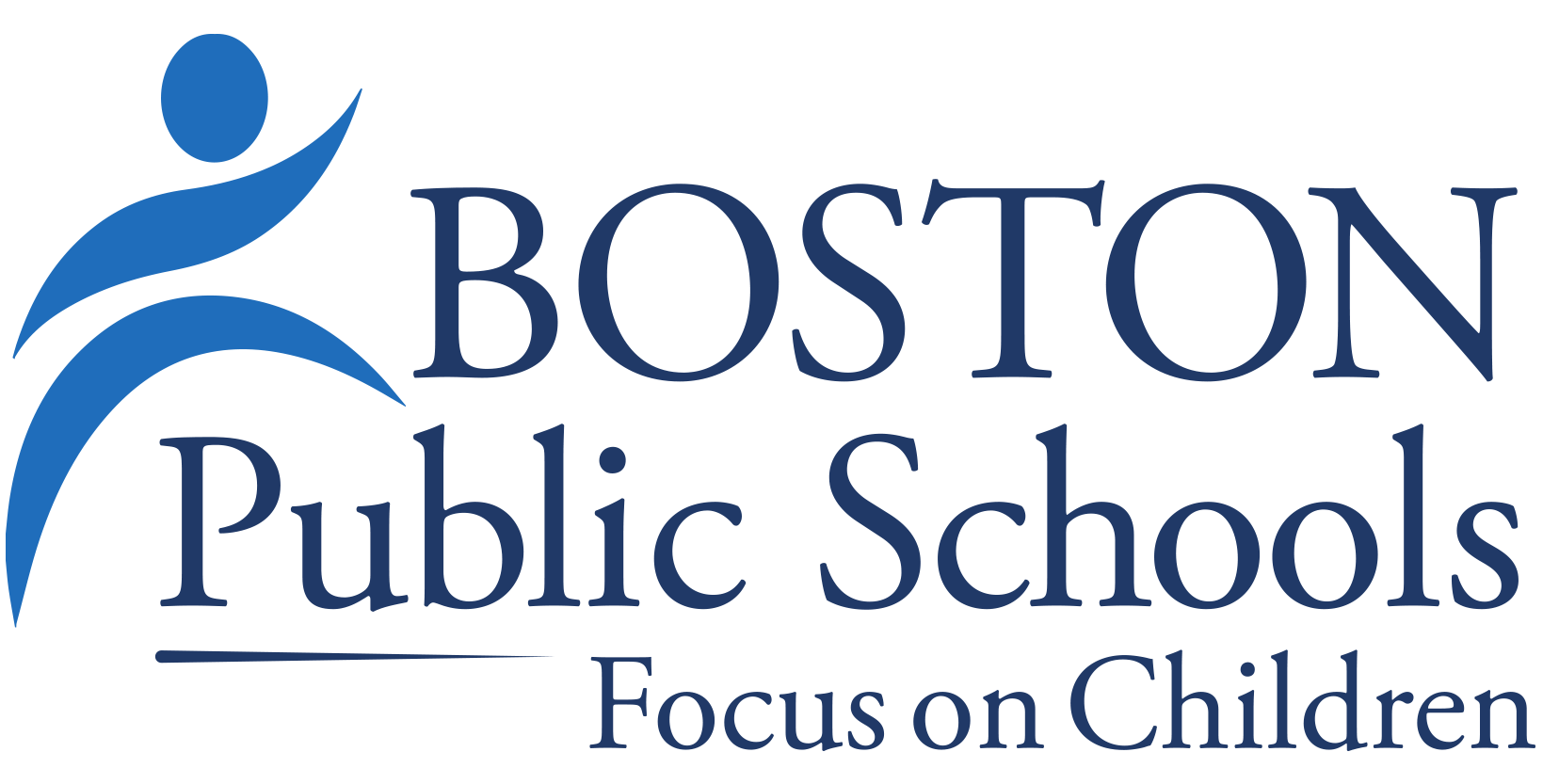 www.bostonpublicschools.org
communityengagement@bostonpublicschools.org